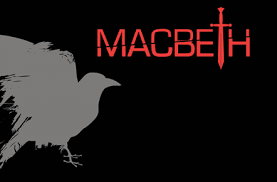 Learning content
LO: To explore the final scenes of Act 5.ST: I can examine the use of language to create meaning.
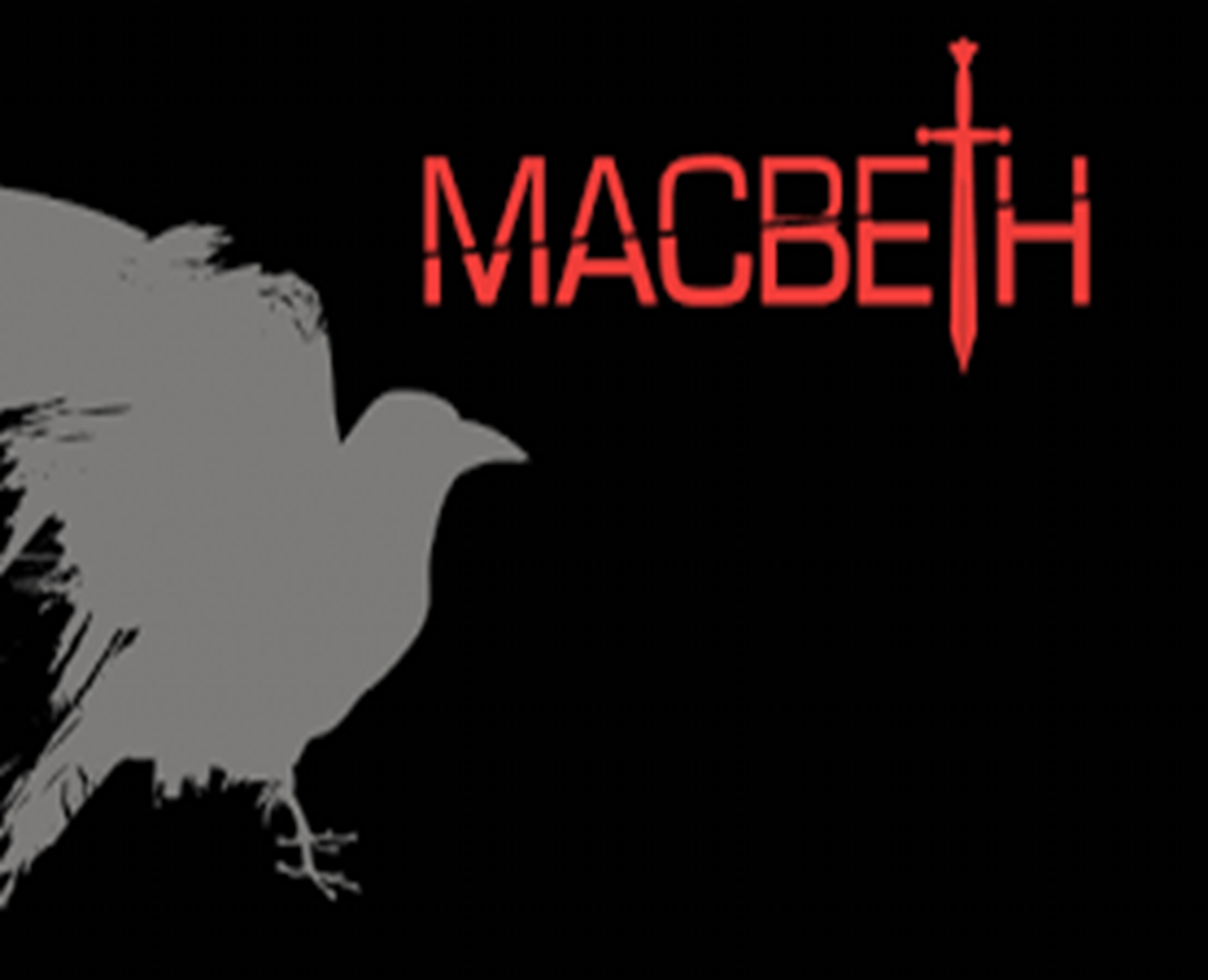 DO NOW!
5 to make you think! Who, What, When, Why, Where ?
Who must Macbeth be wary of?
What did the Witches tell Macbeth about Banquo in his last prophesy?
When did Macbeth start to become unstable?
Why did Lady Macbeth commit suicide?
Where is Malcolm’s army travelling from?
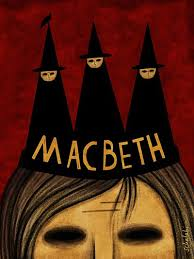 Unlocking vocabulary
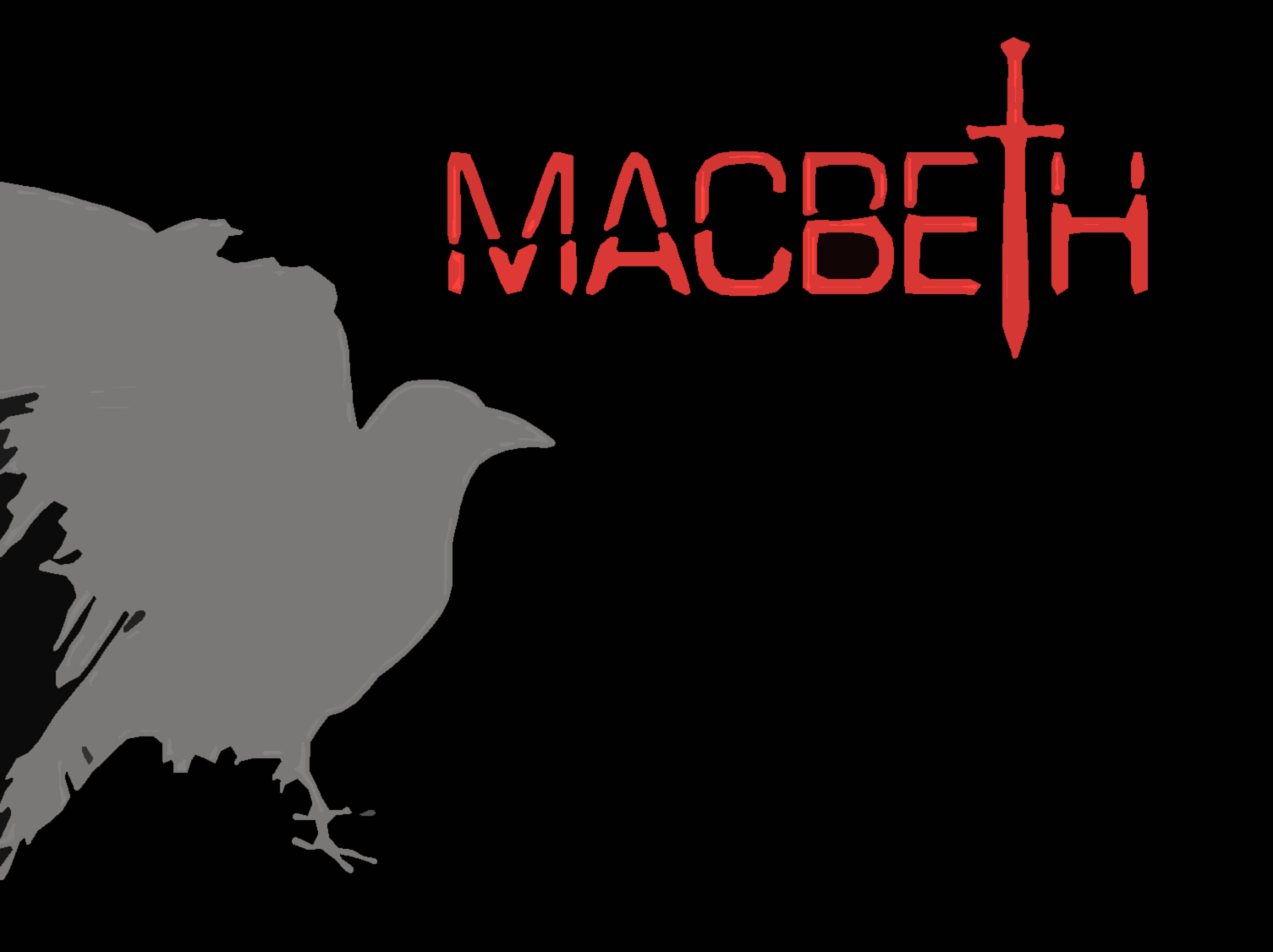 Match the word to the definition.
_____________ a military operation in which enemy forces surround a town or building, cutting off essential supplies, with the aim of compelling those inside to surrender.
___________  remove forcibly from power.
__________  a fatal flaw leading to the downfall of a tragic hero or heroine.
____________  too powerful to be defeated or overcome.
Invincible     Hamartia
Overthrown     Siege
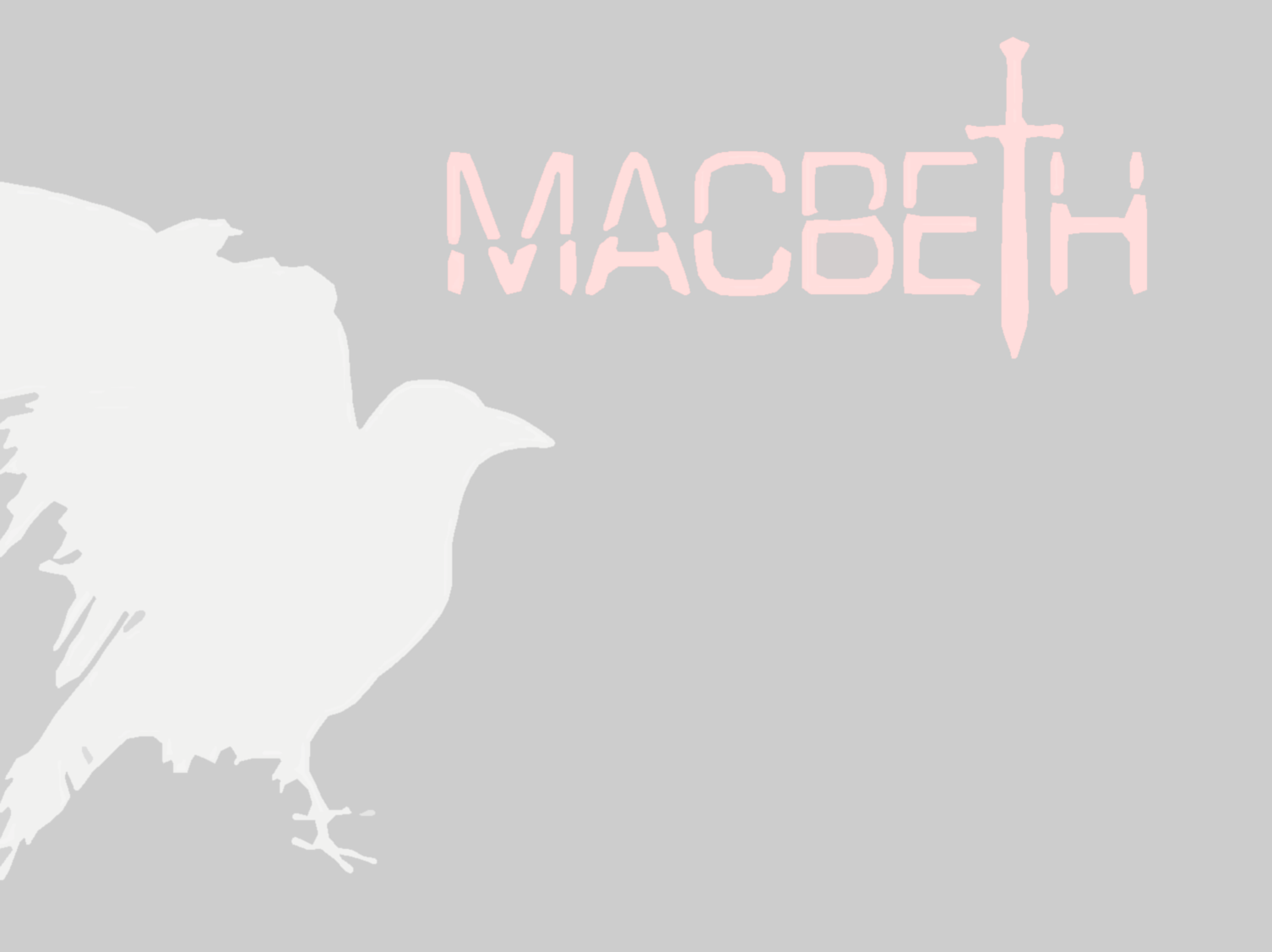 Unlocking vocabulary
Answers! Please give yourself a tick
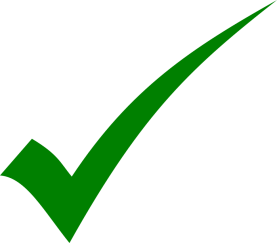 Siege a military operation in which enemy forces surround a town or building, cutting off essential supplies, with the aim of compelling those inside to surrender.
Overthrown remove forcibly from power.
Hamartia  a fatal flaw leading to the downfall of a tragic hero or heroine.
Invincible  too powerful to be defeated or overcome.
Mastery
Let’s read: Act V Scene 4, 5,6,7 and 8
How is Macbeth’s dependence on the prophecies shown?
How is Macbeth shown to be becoming more desperate? Are the prophecies starting to unravel? 
Do you think the supernatural is felt in this scene?
What is Macbeth’s reaction to Lady Macbeth’s death? – what does this show us  about the character?
The final scene allows Shakespeare to show Macbeth’s complete belief in the Witches – Despite how changed Macbeth was by the witches what does Shakespeare allow Macbeth to retain?
Answer in FULL sentences
[Speaker Notes: This slide can be adapted depending on where you managed to read to in last lesson. This is quite a lot of reading – so you could supplement it for showing the end of the film to consolidate knowledge.]
Consolidating knowledge
Plenary: Cloze Summary (Act 5)
Lady Macbeth’s guilt manifests itself with her ______________ at night – she tries to wash the blood from her hands and acts out nightmares.
       Meanwhile the English army, along with Malcolm and Macduff arrive at _____________. Macbeth’s reputation for cruelty has grown and his own people despise him. Macbeth is unconcerned by the army that has trapped him and claims Lady Macbeth’s ‘___________’ cannot be cured.
       As the English army approach with branches from Birnam Wood, Macbeth learns that his wife has died. He despairs, calls for his _____________ and begins fighting. He kills Young Siward and comes face to face with Macduff. He tells Macbeth that he was born by ________________ and beheads Macbeth.
       ______________ is crowned the new King of Scotland and looks to fix the corruption that was spread by the “butcher” Macbeth and his “fiend-like” Queen.
Lady Macbeth’s guilt manifests itself with her sleepwalking at night – she tries to wash the blood from her hands and acts out nightmares.
       Meanwhile the English army, along with Malcolm and Macduff arrive at Birnam Wood. Macbeth’s reputation for cruelty has grown and his own people despise him. Macbeth is unconcerned by the army that has trapped him and claims Lady Macbeth’s ‘disease’ cannot be cured.
       As the English army approach with branches from Birnam Wood, Macbeth learns that his wife has died. He despairs, calls for his armour and begins fighting. He kills Young Siward and comes face to face with Macduff. He tells Macbeth that he was born by caesarean section and beheads Macbeth.
       Malcolm is crowned the new King of Scotland and looks to fix the corruption that was spread by the “butcher” Macbeth and his “fiend-like” Queen.
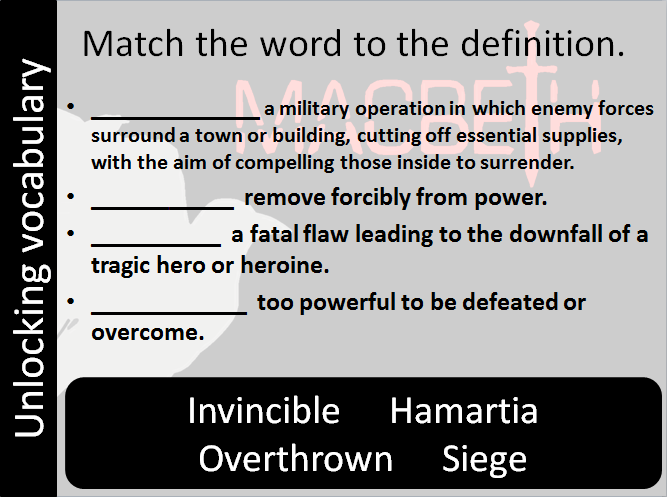 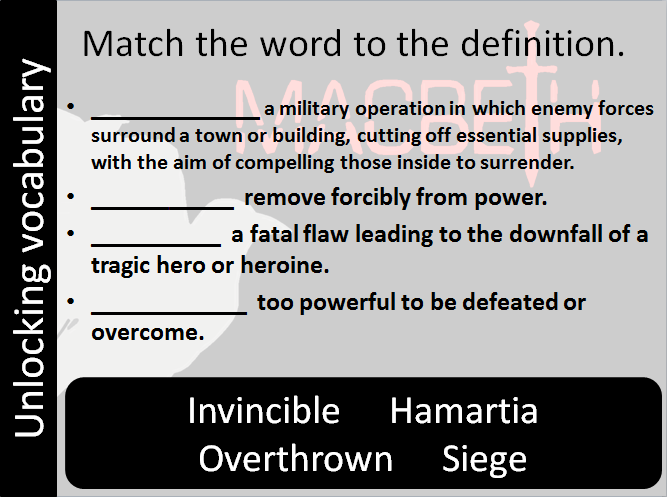 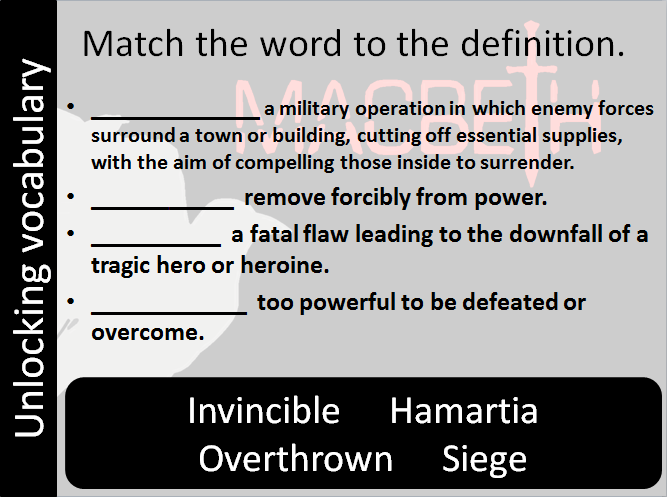 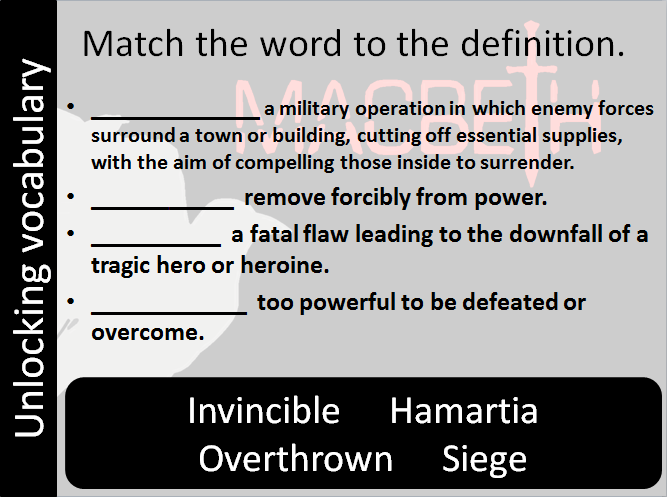 [Speaker Notes: Printable resource]